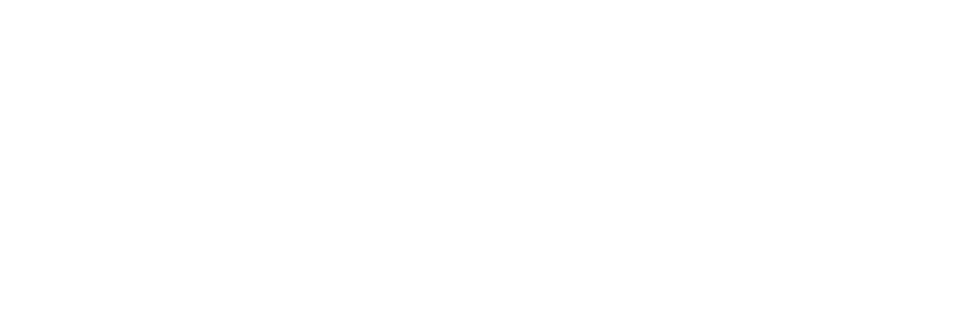 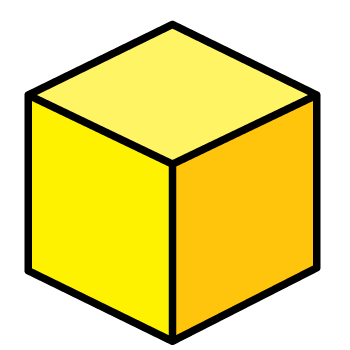 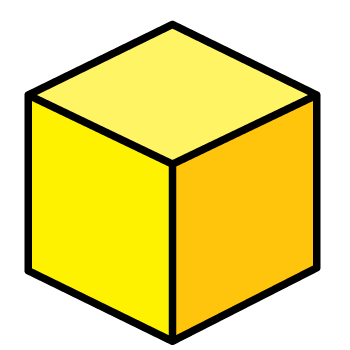 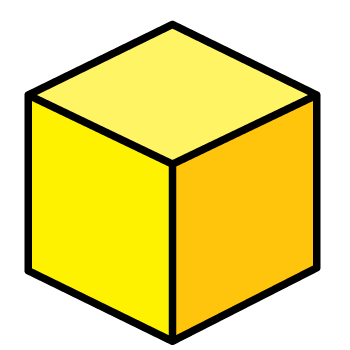 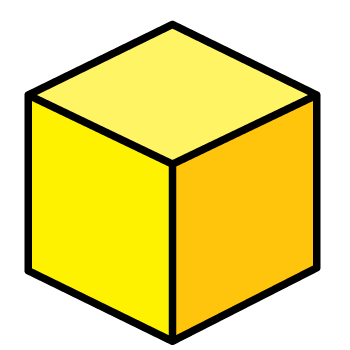 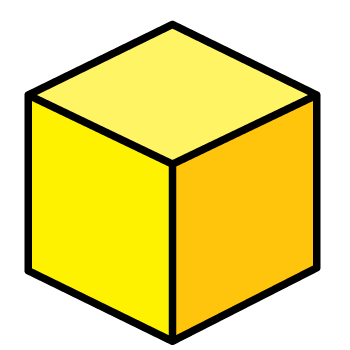 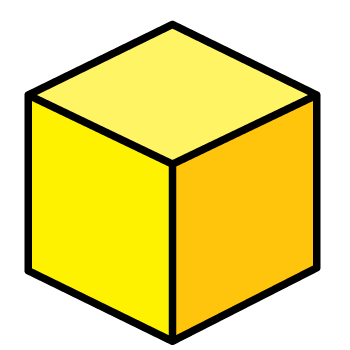 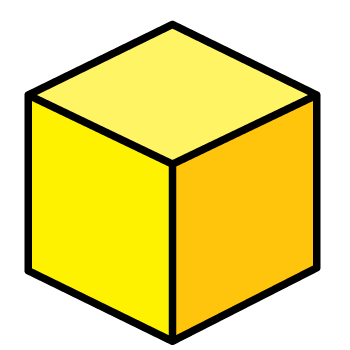 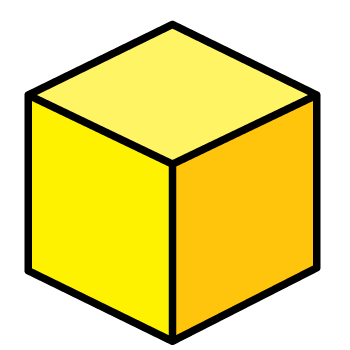 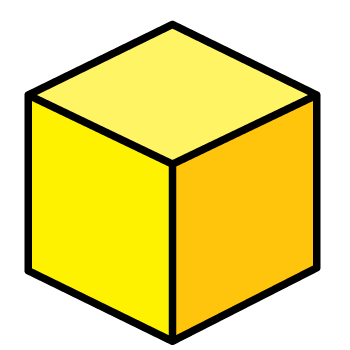 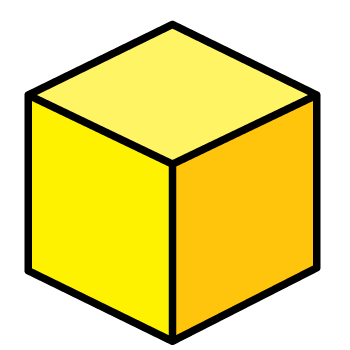 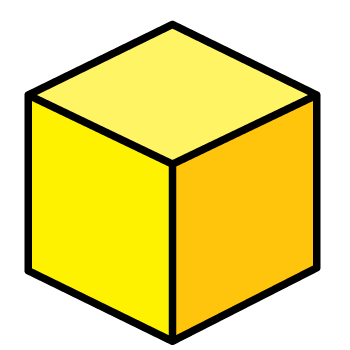 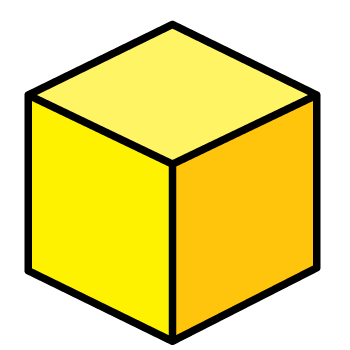 9
30
18
33
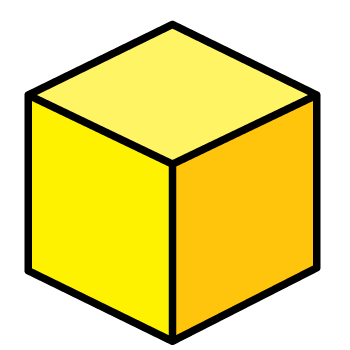 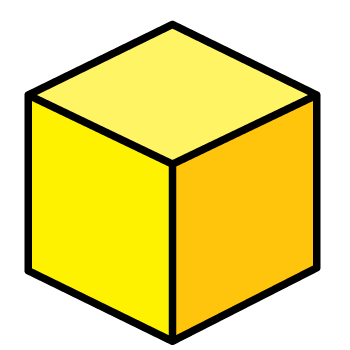 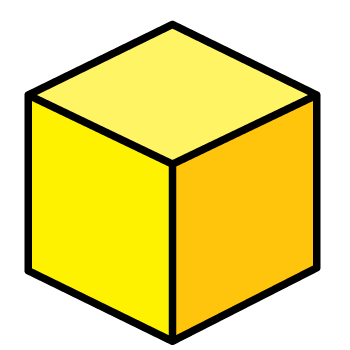 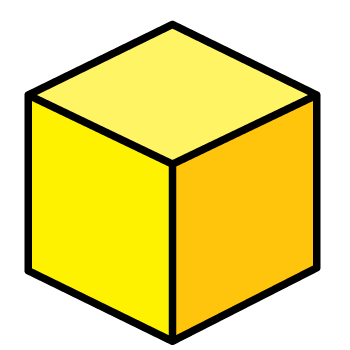 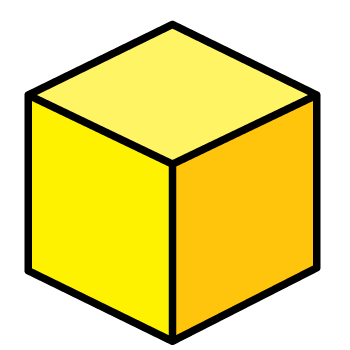 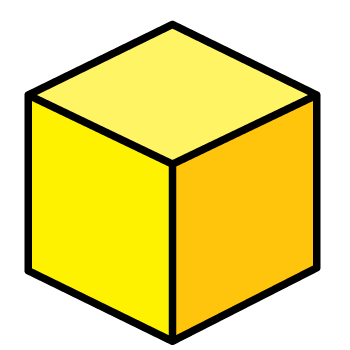 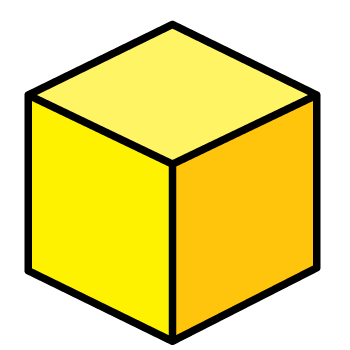 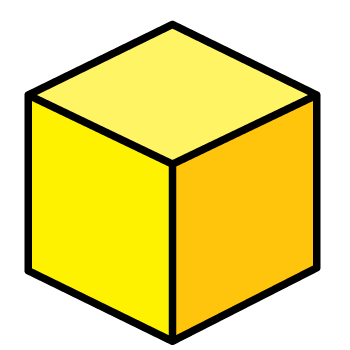 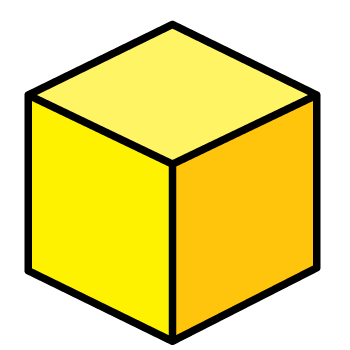 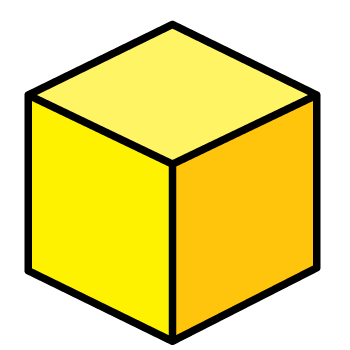 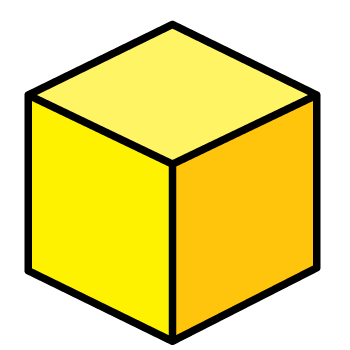 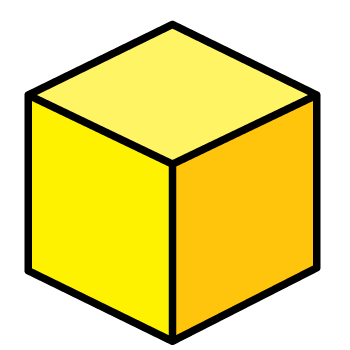 4
The children are playing a game.
They need to divide themselves into three teams.









How many will be in each team?
There are 2 children in each team.
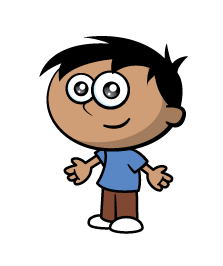 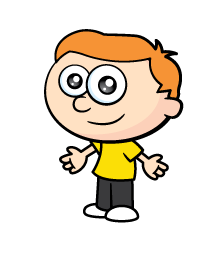 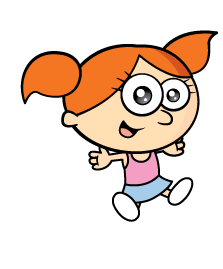 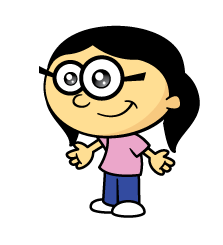 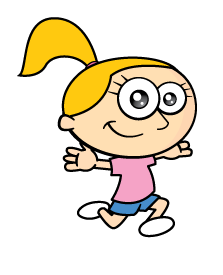 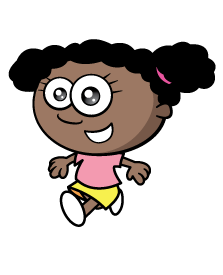 Now the children need to get into teams of 3









How many teams of 3 will there be?
There are 2 teams of 3 children.
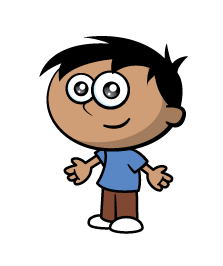 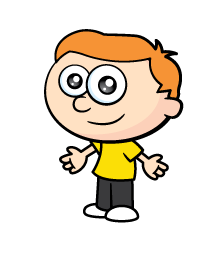 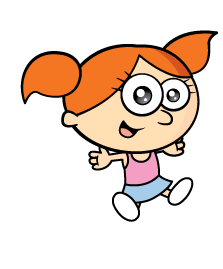 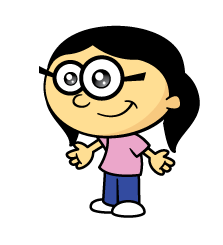 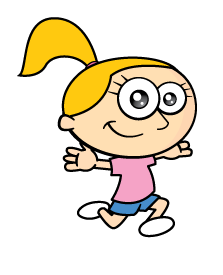 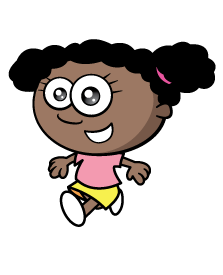 Shared into 3 equal teams
There are 2 children in each team.
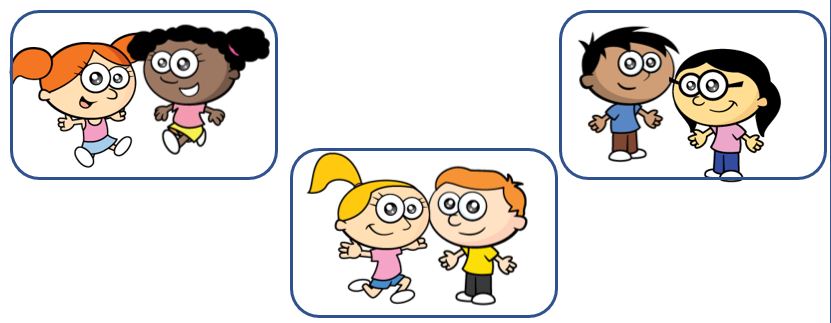 Grouped into teams of 3
There are 2 groups of 3 children.
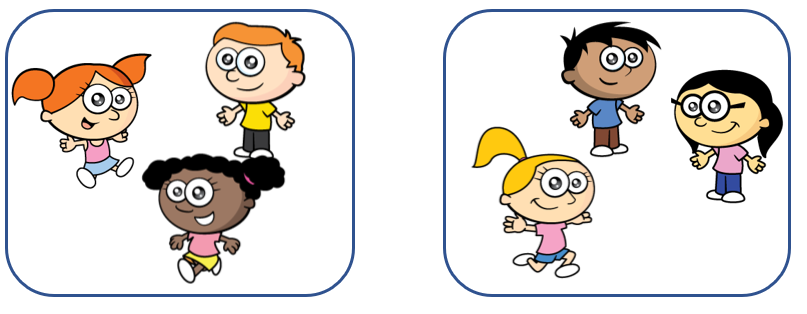 Here are 21 cakes.






They are shared equally between 3 plates. 



They are divided into groups of 3
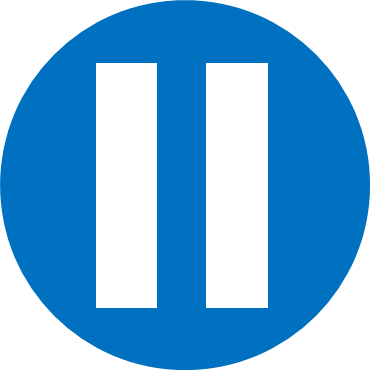 Have a think
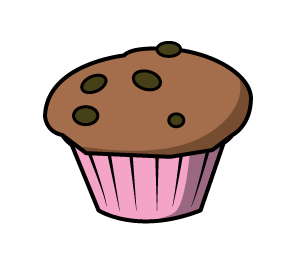 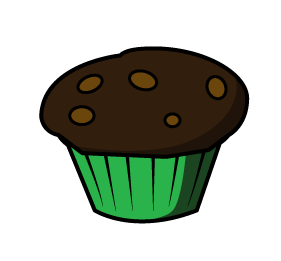 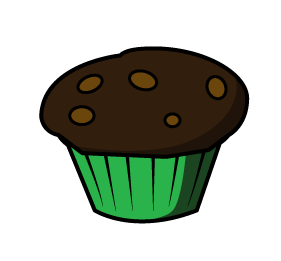 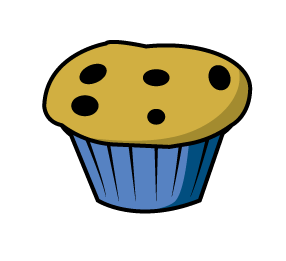 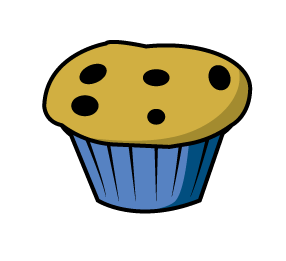 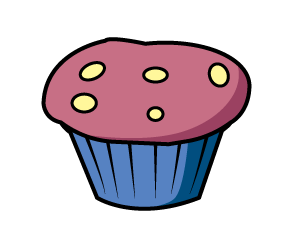 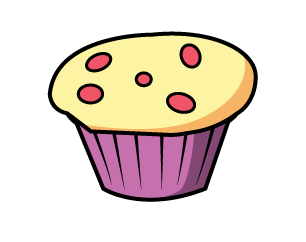 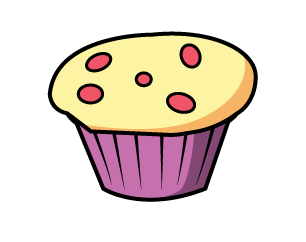 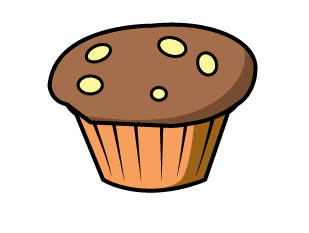 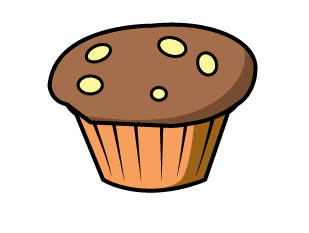 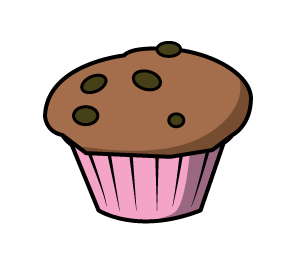 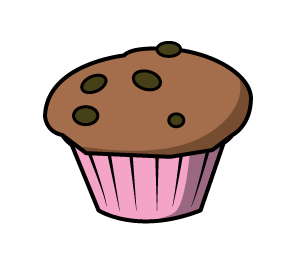 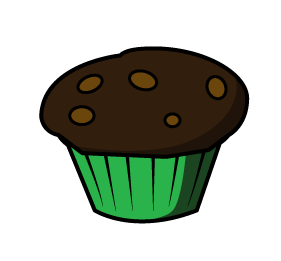 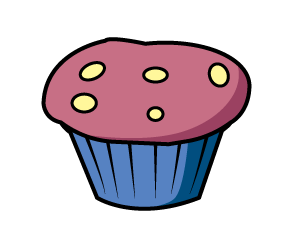 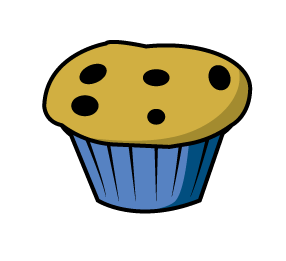 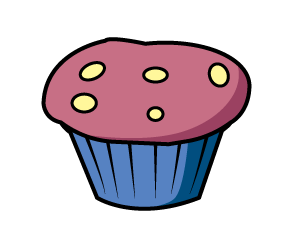 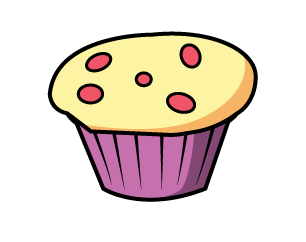 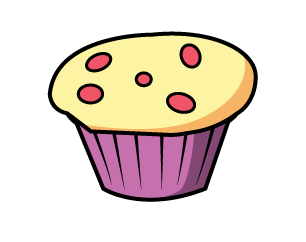 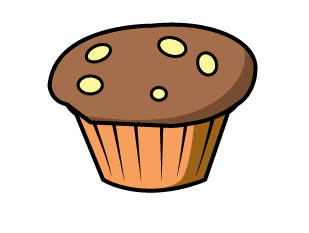 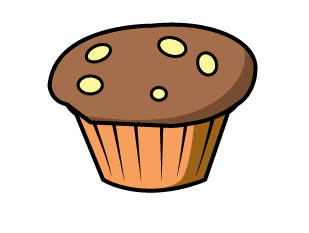 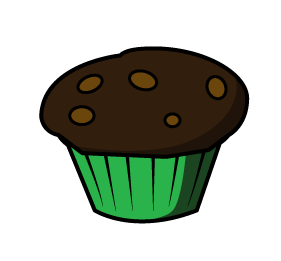 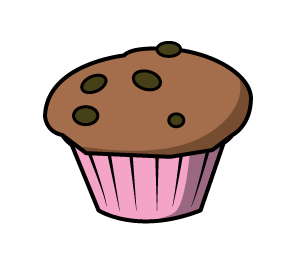 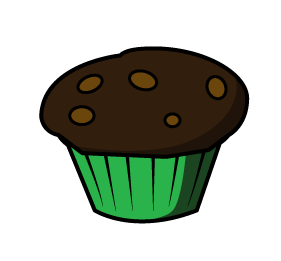 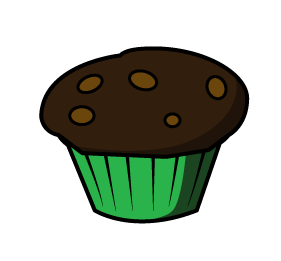 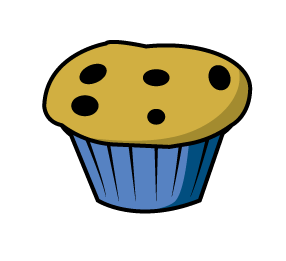 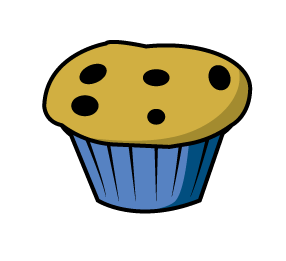 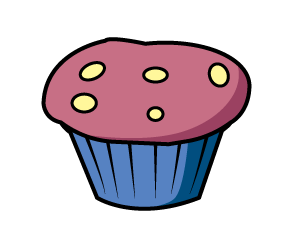 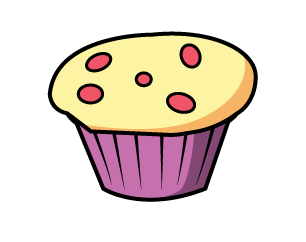 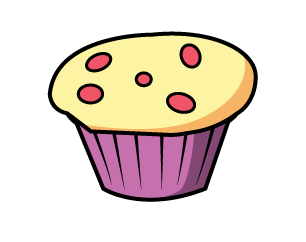 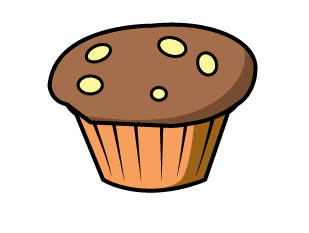 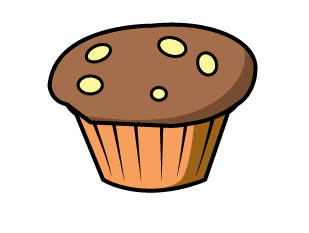 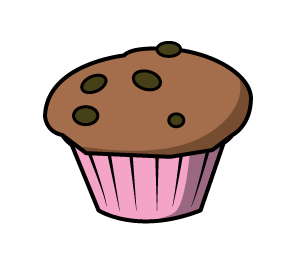 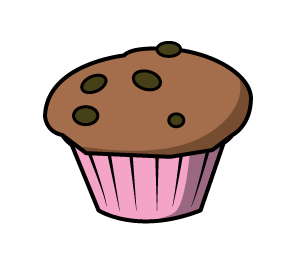 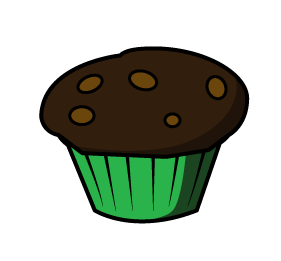 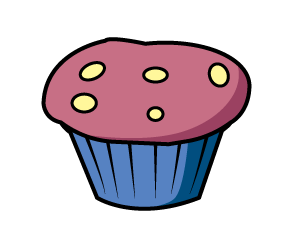 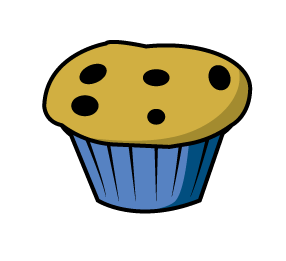 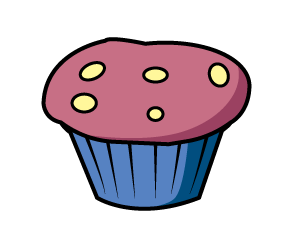 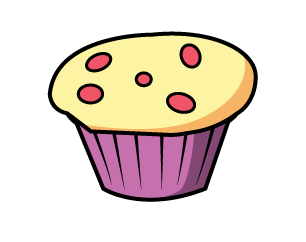 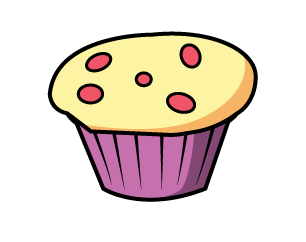 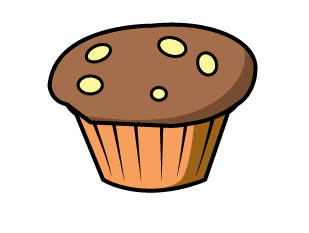 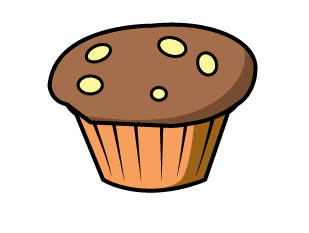 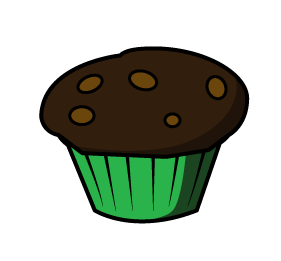 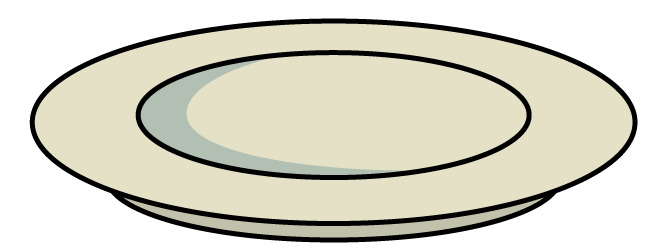 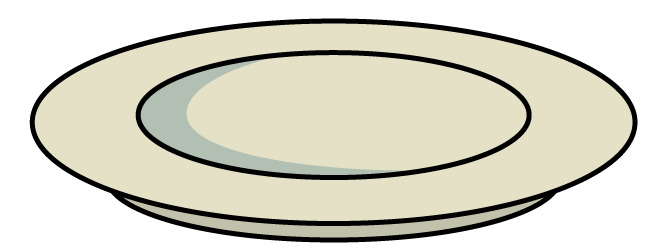 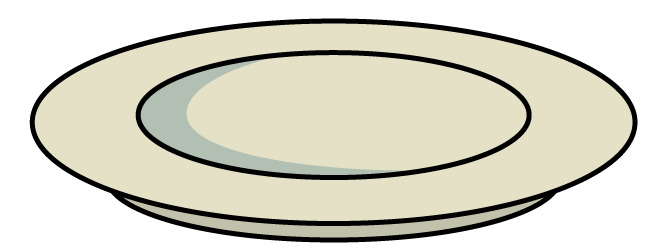 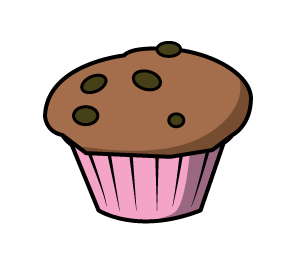 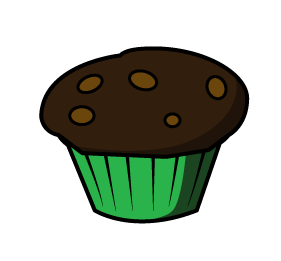 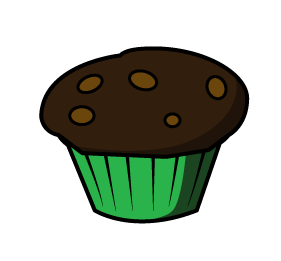 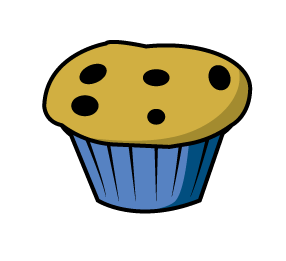 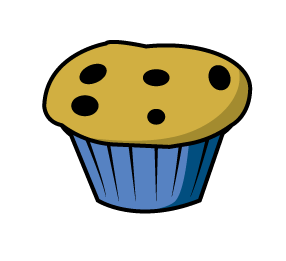 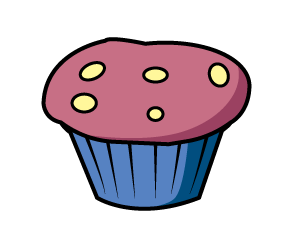 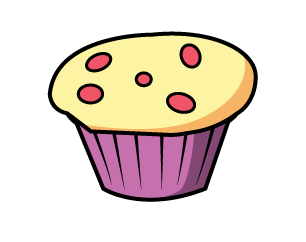 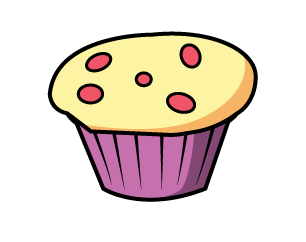 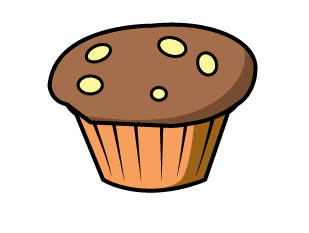 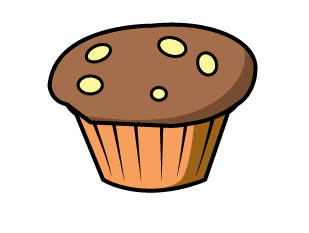 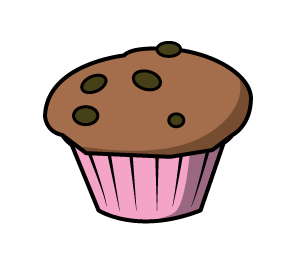 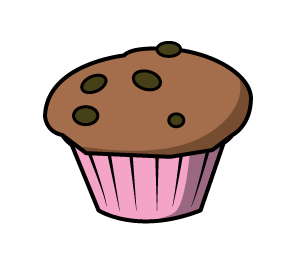 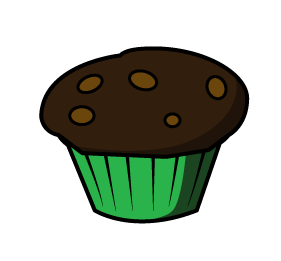 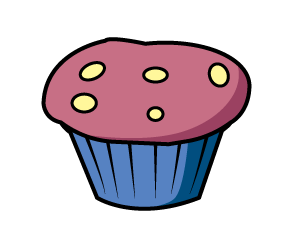 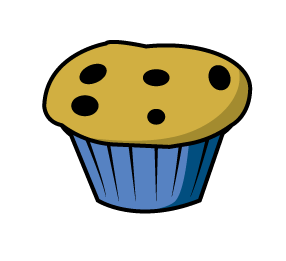 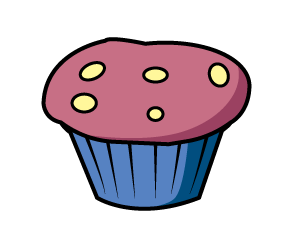 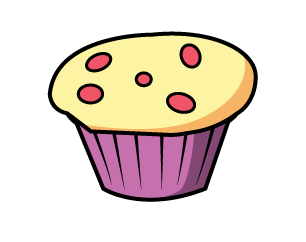 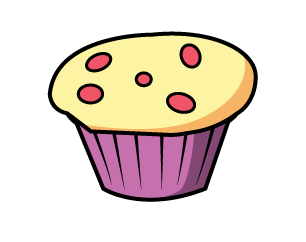 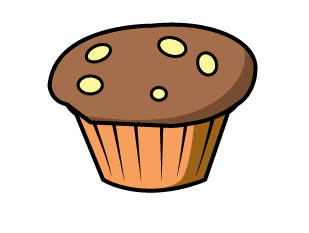 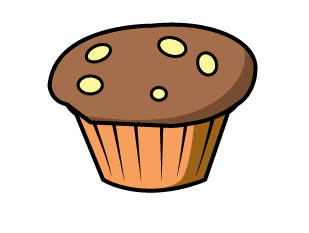 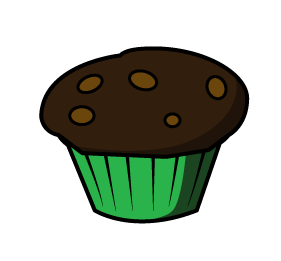 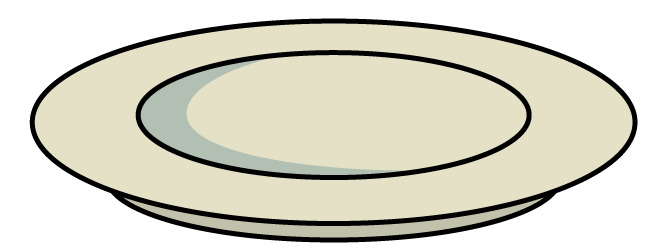 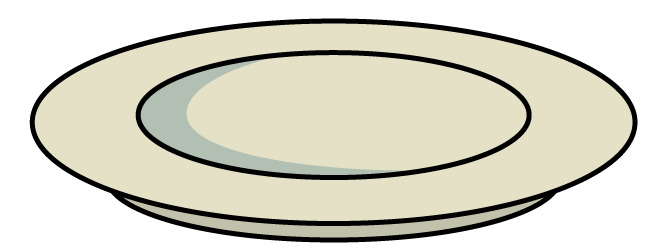 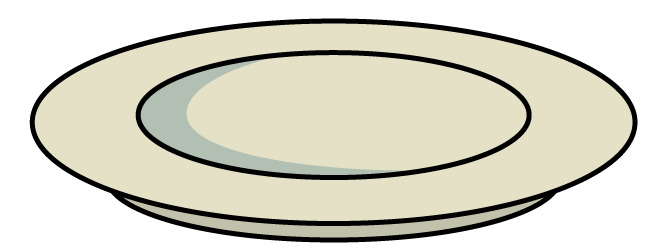 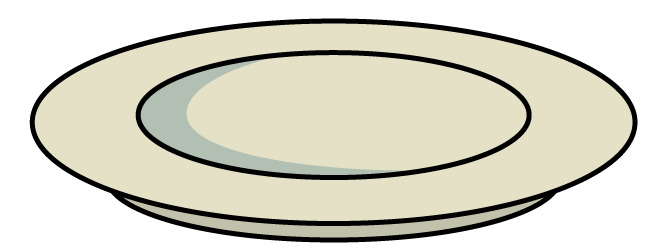 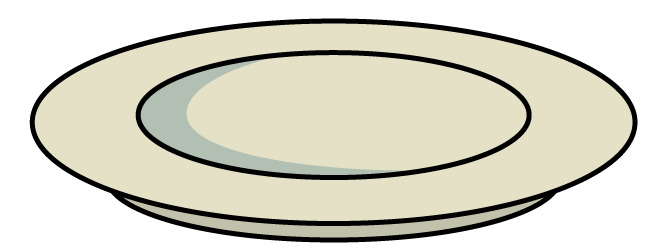 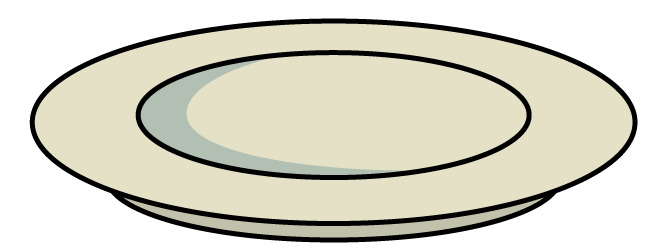 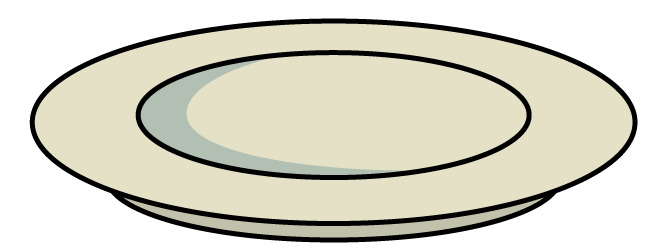 Have a go at questions 1 - 3 on the worksheet
30
30 divided into groups of 3
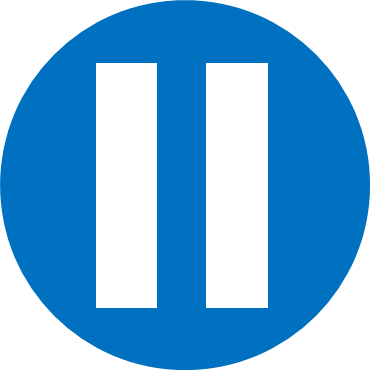 Have a think
30
30 divided into 3 equal parts
Which numbers will divide exactly by 3?
33
13
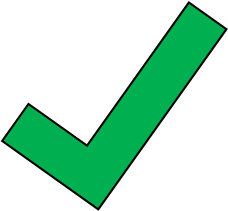 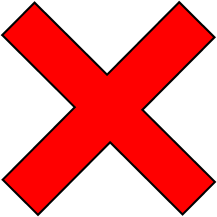 23
27
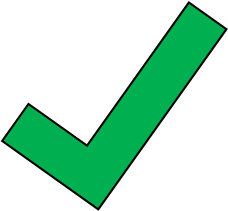 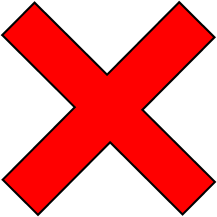 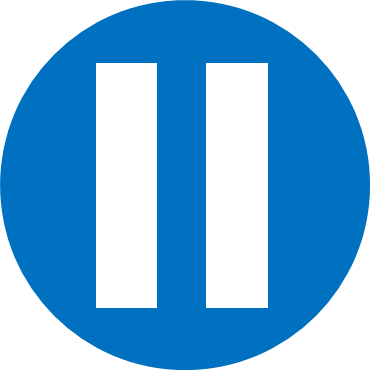 Have a think
8
The baker has 24 tarts. 
He puts 3 tarts into each box.
How many boxes can he fill?
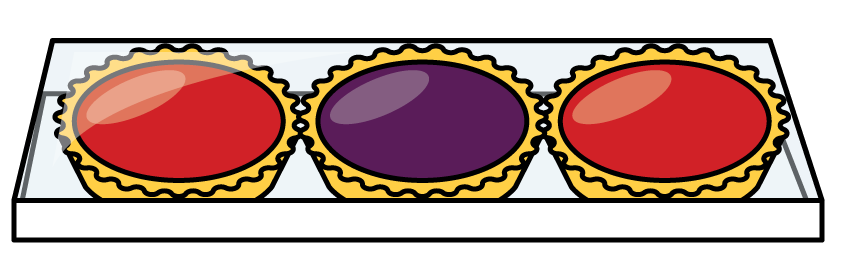 0
3
6
9
12
15
18
21
24
0
3
6
9
12
15
18
21
24
Have a go at questions 4 - 7 on the worksheet
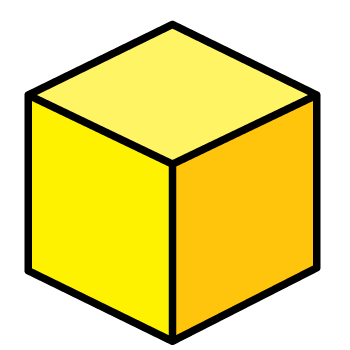 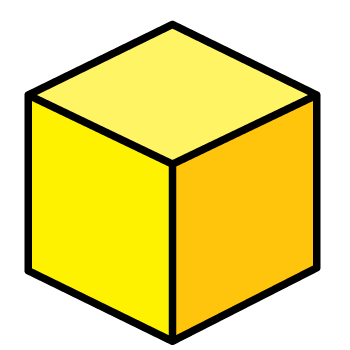 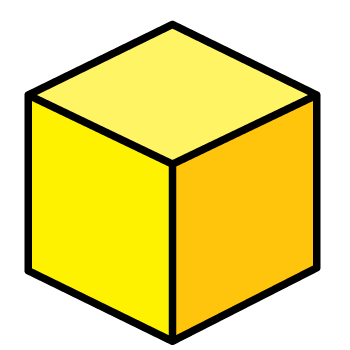 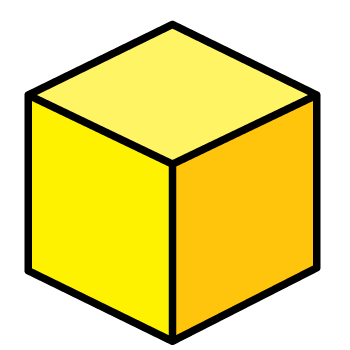 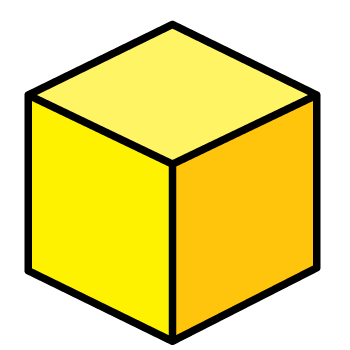 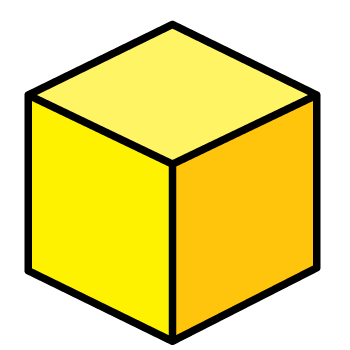